Java Script
Como habilitar JavaScript en tu navegador

http://www.enable-javascript.com/es/
Javascript 

Lenguaje de programación que permite programar ciertos comportamientos sobre las páginas web, respondiendo a la interacción del usuario y la realización de automatismos sencillos. Actualmente, además de internet se encuentra nativo en sistemas operativos y dispositivos, del lado del servidor y del cliente. 

Se utiliza, entre otros aspectos para:
validar formularios, mostrar cajas de diálogo, etc.
Motor de las aplicaciones más conocidas en el ámbito de Internet: Google, Facebook, Twitter, Outlook... 
Aplicaciones Web tienen su núcleo realizado en Javascript. 
La Web 2.0 se basa en el uso de Javascript para implementar aplicaciones enriquecidas que son capaces de realizar todo tipo de efectos, interfaces de usuario y comunicación asíncrona con el servidor por medio de Ajax.
Javascript  funciona "del lado del cliente" 

Donde se ejecuta es en el navegador (cliente web), en contraposición a lenguajes como PHP que se ejecutan del "lado del servidor". 

El cliente en su navegador  soporta la carga de procesamiento. Gracias a su compatibilidad con todos los navegadores modernos se ha convertido en un estándar como lenguaje de programación del lado del cliente.
En NetBeans cree un nuevo proyecto
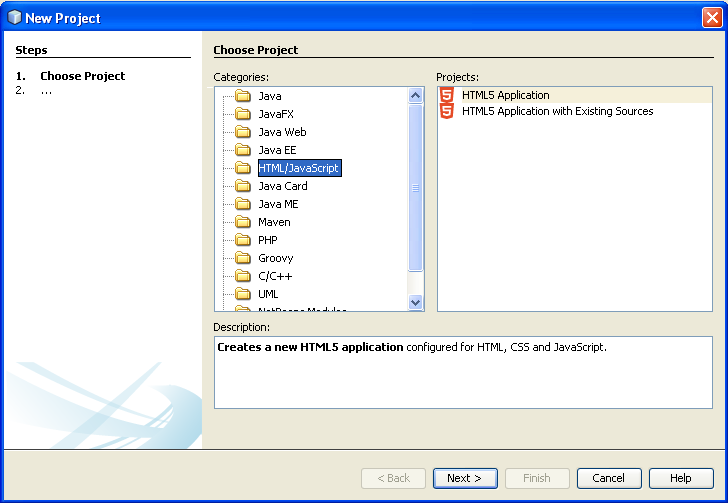 Dele un nombre al proyecto y a continuación le pedirá si desea usar algún template: NO
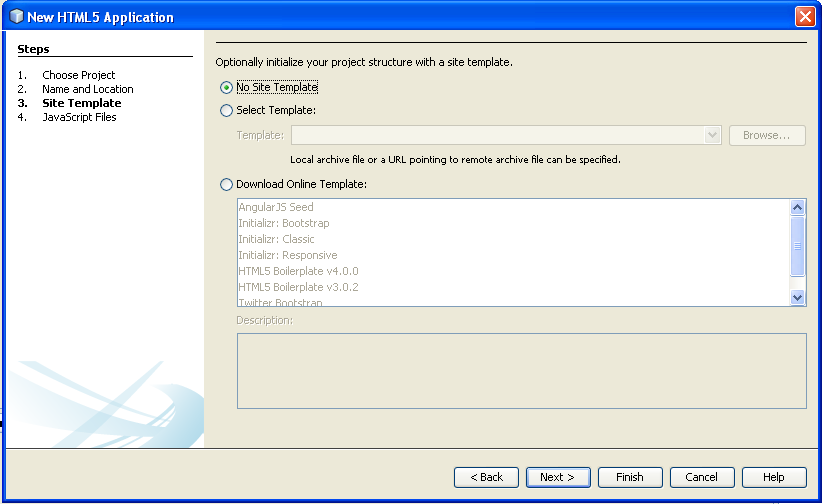 Luego le pedirá determinar si desea agregar alguna librería JavaScript previa: NO
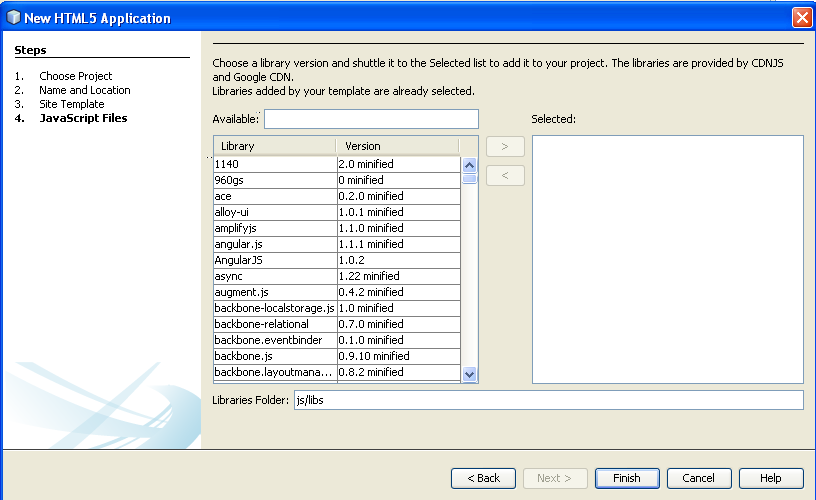 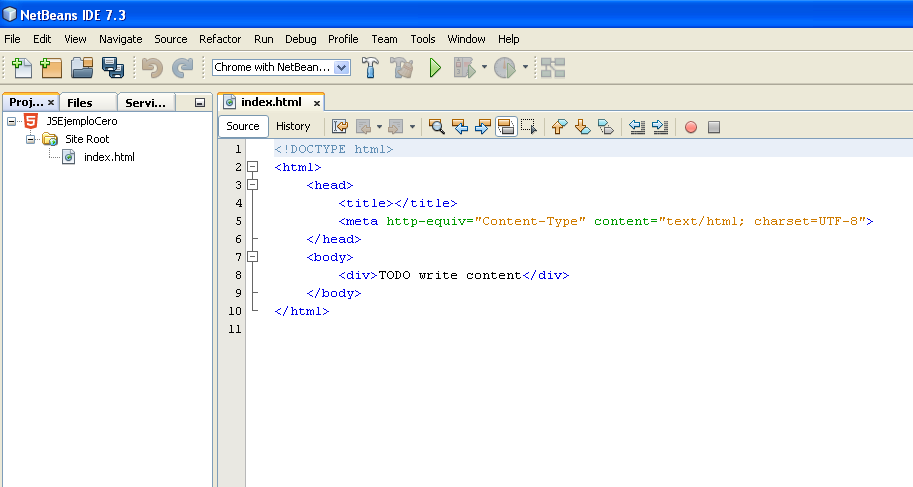 La etiqueta <script> 

En HTML, JavaScripts se debe insertar dentro de las etiquetas <script>  y </script>.

El código JavaScripts  puede ser ubicado en las secciones <body>  o en <head>  de una página html

La etiqueta <script> y </script>  indica donde inicia y donde termina el código JavaScript. El código inserto dentro de estas etiquetas es código JavaScript
Funciones y Eventos JavaScript

El código JavaScript se ejecuta cuando ocurre un evento, como por ejemplo el click  a un botón.

El código JavaScript dentro de function, puede ser invocado cuando el evento ocurre.
Primer Ejemplo
<html>
    <head>
        <title></title>
        <meta http-equiv="Content-Type" content="text/html; charset=UTF-8">
    </head>
    <body>

<button type="button"
     onclick="document.getElementById('AcaSale').innerHTML = Date()">
            Prima para mostrar la hora y fecha.</button>
        <p id="AcaSale"></p>

    </body>
</html>
Por cada nuevo ejemplo cree un nuevo archivo html en el proyecto
<!DOCTYPE html>
<html>
    <head>
        <script>
            function FuncionDarClick() {
                document.getElementById("AcaSale").innerHTML = "Este es el texto  que aparece despues de dar click en el boton.";
            }
        </script>
    </head>

    <body>
        <h1>Bienvenido a mi Pagina</h1>
        <p id="AcaSale">Este es el primer texto que aparece.</p>
        <button type="button" onclick="FuncionDarClick()">Prueba la Funcion</button>
    </body>
</html>
JavaScript en el Encabezado
JavaScript en el Cuerpo
<!DOCTYPE html>
<html>
    <body>
        <h1>Bienvenido a mi pagina</h1>
        <p id="AcaSale">El texto inicial.</p>
       
 <button type="button" onclick="funcionDarClick()">Cambie el texto</button>
        <script>
            function funcionDarClick() {
                document.getElementById("AcaSale").innerHTML = "Texto Cambiado.";
            }
        </script>
    </body>
</html>
Desde un Archivo Externo

Cree un archivo Java Script File
Adicione en este archivo el siguiente texto

function funcionDarClick() {
    document.getElementById("AcaSale").innerHTML = "Texto Cambiado.";
}
Desde un Archivo Externo

Luego cree un nuevo archivo html, y adicione el siguiente código

<!DOCTYPE html>
<html>
    <body>
        <h1>Bienvenido a mi Pagina</h1>
        <p id="AcaSale">El texto original.</p>
        <button type="button" onclick="funcionDarClick()">Intentelo</button>
        <script src="index4.js"></script>
    </body>
</html>
Escritura de Notaciones

<!DOCTYPE html>
<html>
    <body>
        <p>Numeros y cadenas literales con o sin notacion.</p>
        <p id="AcaSale1"></p>
        <p id="AcaSale2"></p>
        <p id="AcaSale3"></p>
        <p id="AcaSale4"></p>
        <script>
            document.getElementById("AcaSale1").innerHTML = 123e5;
            document.getElementById("AcaSale2").innerHTML = 32100000;
            document.getElementById("AcaSale3").innerHTML = 'Comilla sencilla';
            document.getElementById("AcaSale4").innerHTML = "Comilla Doble";
        </script>
    </body>
</html>
Escritura de Expresiones, Variables, Operadores
<!DOCTYPE html>
<html>
    <body>
        <p>Evaluacion de Expresiones</p>      <p id="AcaSale"></p>
        <p>Evaluacion de Variables</p>          <p id="AcaSale1"></p>
        <p>Evaluacion de Operadores</p>     <p id="AcaSale2"></p>
        <p>Evaluacion de Asignaciones</p>   <p id="AcaSale3"></p>
        <script>
            document.getElementById("AcaSale").innerHTML = 5 * 10;
            var cad;
            cad = 6;
            document.getElementById("AcaSale1").innerHTML = cad;
            document.getElementById("AcaSale2").innerHTML = (5 + 6) * 10;
            var x, y, z;
            x = 6
            y = 8;
            z = (x + y) * 10;
            document.getElementById("AcaSale3").innerHTML = z;
        </script>

    </body>
</html>
Las instrucciones se separan con punto y como, y pueden haber varias instrucciones en una misma línea
Comentarios en JavaScript

<!DOCTYPE html>
<html>
    <body>
        <p>Comandos en HTML.</p>
        <p id="AcaSale"></p>
        <script>
            //Este es un ejemplo de comentario
            document.getElementById("AcaSale").innerHTML = "Mostrar texto en HTML.";
            /**
             * múltiples lineas de comentarios
             */
        </script>

    </body>
</html>
Visualizar Variables y Objetos
<!DOCTYPE html>
<html>
    <body>
        <p id="SaleVars"></p>
        <p id="SaleObjeto"></p>
        <script>
            var var1 = "Quien es?";
            var var2 = 'Soy yo !! ';
            document.getElementById("SaleVars").innerHTML =
                    var1 + "<br>" +
                    var2 + "<br>";
            var animal = {
                nombre: "Fifi",
                raza: "Pastor Aleman",
                edad: 2,
                peloColor: "Cafe"
            };

            document.getElementById("SaleObjeto").innerHTML =
                    animal.nombre + " tiene " + animal.edad + " años.";
        </script>
    </body>
</html>
Referencias

http://www.desarrolloweb.com/javascript/

https://developer.mozilla.org/es/docs/Web/JavaScript

http://librosweb.es/javascript/

https://www.codeschool.com/paths/javascript